Русский  язык
7
класс
Тема: Как сказать о действии, которое совершается само по себе, без действующего лица?
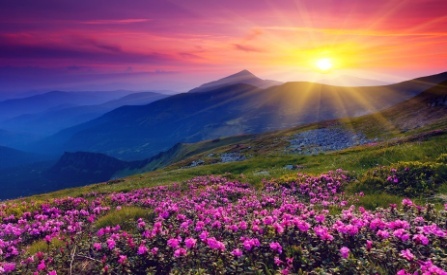 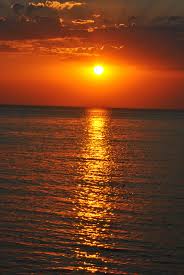 Формы глаголов
Формы глаголов
Обозначает действие предмета
Личные.
Глаголы, связанные с производителем действия и имеющие категорию лица.
Безличные. 
Глаголы, не соотносящиеся с действующим лицом ни по смыслу, ни грамматически, т.е. не имеющие категории лица.
Безличные глаголы (shaxssiz fe‘llar)
Безличные глаголы
Обозначают процессы,   
     совершающиеся без субъектов      
   (деятелей). Безличные глаголы   
   могут обозначать различные   
   неконтролируемые самопроизвольные  
                  действия и состояния.
Значение безличных глаголов
явления природы: светает, холодает, 
смеркается, вьюжит.
;
Безличные 
глаголы обозначают:
физические или психические состояния живых существ: першит, 
лихорадит, взгрустнулось.
долженствование или желательность: 
следует, подобает, надлежит.
наличие или отсутствие чего-либо: хватает, недостает.
Формы безличных глаголов
инфинитив: смеркаться, 
знобить, хотеться.
В систему форм безличных глаголов входят:
2) формы изъявительного наклонения:
а) настоящего и будущего времени, омонимичные формам 3-го лица единственного числа: знобит, будет знобить,
 зазнобит; темнеет, будет темнеть, потемнеет;
Формы безличных глаголов
б) формы прошедшего времени, омонимичные формам единственного числа среднего рода: стемнело, 
     зазнобило, лихорадило, 
                  взгрустнулось.
В систему форм безличных глаголов входят:
3) формы сослагательного (условного) наклонения:
подморозило бы, 
рассвело бы скорее.
Как изменяются безличные глаголы?
Безличные глаголы не изменяются по лицам, числам и родам.
Как изменяются безличные глаголы?
Не имеют форм 
повелительного наклонения 
(buyruq fe‘llar).
Как изменяются безличные глаголы?
От безличных глаголов не образуются 
причастия (sifatdosh) и деепричастия (ravishdosh).
Виды безличных глаголов по образованию:
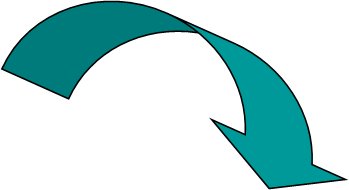 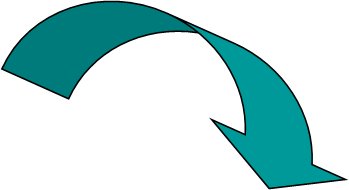 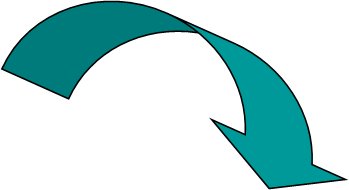 собственно –
безличные: 
вечереет, 
смеркается.
безличные,
 образованные 
от личных с
 помощью 
постфикса –ся:
 хочется,
 думается,
 не сидится.
Личные глаголы
 в безличном 
значении: 
от окна 
дует 
(ср.: ветер дует);
 в ушах шумит 
(ср.: лес шумит).
Внимание! Запомните!
Не спится мне. Его знобило. 
     В лесу дышится легко. На душе полегчало.
Цифровой диктант
Укажите номера предложений
 с безличными глаголами.
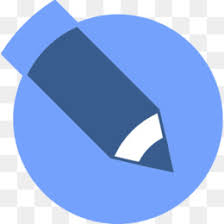 Цифровой диктант
1) Ветер несёт жёлтые листья по дороге.  
2) Откуда-то несёт горечью пожарища.
3) Кто-то стучит в дверь. 
4) К вечеру больного лихорадит.
5) Стучит в висках от напряжения. 
6) Как дует из-под двери!
7) От времени серебро темнеет.
8) И ветер дул, печально воя.
9) В дальнем углу сада кто-то 
осторожно тряс яблоню. 
10) Меня трясёт, здесь холодно.
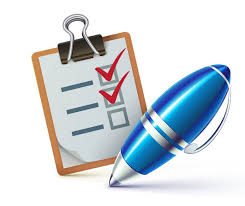 Цифровой диктант
1) Ветер несёт жёлтые листья по дороге.  
2) Откуда-то несёт горечью пожарища.
3) Кто-то стучит в дверь. 
4) К вечеру больного лихорадит.
5) Стучит в висках от напряжения. 
6) Как дует из-под двери!
7) От времени серебро темнеет.
8) И ветер дул, печально воя.
9) В дальнем углу сада кто-то 
осторожно тряс яблоню. 
10) Река катит волны прямо к берегу.
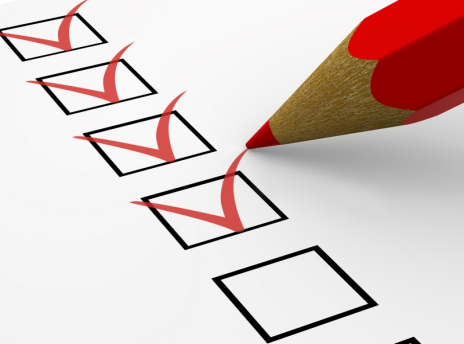 Правильные ответы: 2, 4, 5, 6.
Лингвистическая задача
Составьте предложения с данными глаголами, употребив их в личной и безличной форме: говорит,
пишет, верит, хочет.
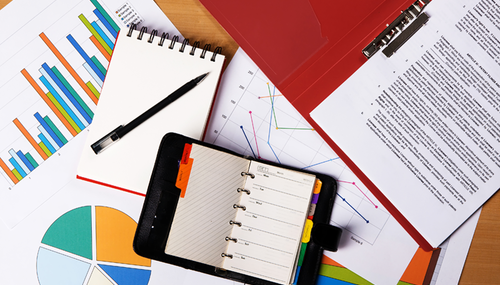 Лингвистическая задача. Проверьте!
Мастер говорит о необходимости соблюдения правил безопасности. 
— Недаром говорится, 
утро вечера мудренее.
Мальчик пишет красиво. — Легко пишется.
Она верит в чудеса. — Верится не всегда.
Они хотят организовать футбольную команду. – Им хочется отдохнуть.
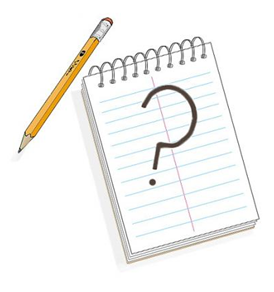 Технология «Корректор».
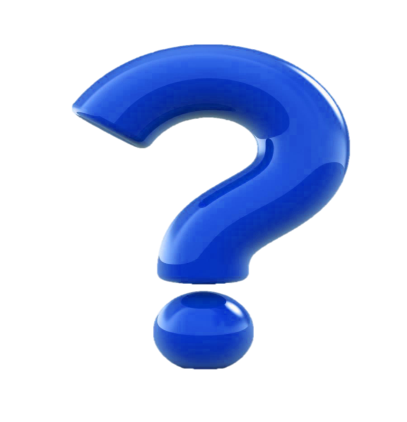 Хорошо, хором, надо, петь, а, врозь, говорить.
Видно, написано, так, роду, на .
И, колется, хочется, и.
Не, помолчать, стыдно, сказать, если, нечего.
Ни, приходится, двору, ко. 
Писано, белому, чёрным, по. Сделано, сказано.
Технология «Корректор». Проверьте!
Хорошо петь хором, а говорить  надо врозь.
Видно, так на роду написано.
И хочется, и колется.
Не стыдно помолчать, если нечего сказать.
Ни ко двору приходится. 
Писано чёрным по белому. Сказано – сделано.
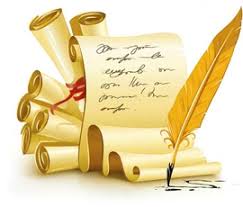 Словарная работа
смеркается – qorong‘i tushish;
вьюжит – bo‘ron bo‘lishi;
светает – tong otishi;
холодает – sovish;
першит – qichishish; 
лихорадит – bezgak tutishi;
взгрустнулось – qayg‘uga tushish;
вечереет – shom tushishi;
знобит – titramoqda;
морозит – muzlatmoqda, yaxlatmoqda;
моросит – sevalamoqda.
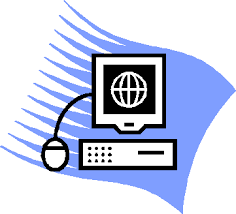 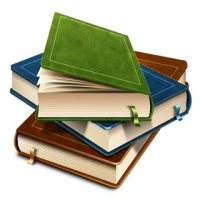 Задание для самостоятельного выполнения
§ 11. Как сказать о действии, которое       
                        совершается само по себе, без    
       действующего лица? 
                    Упражнение 117, 118 (стр. 44).
Упражнение
298
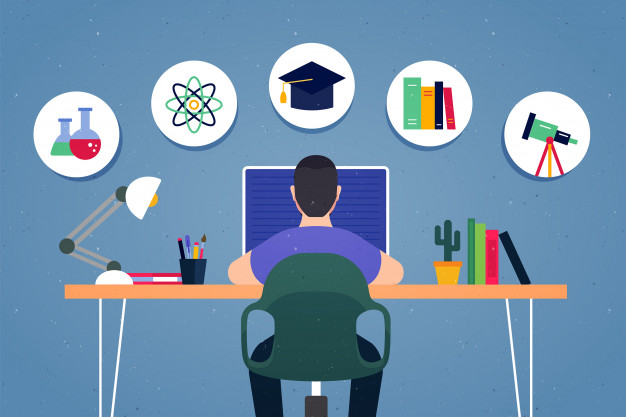 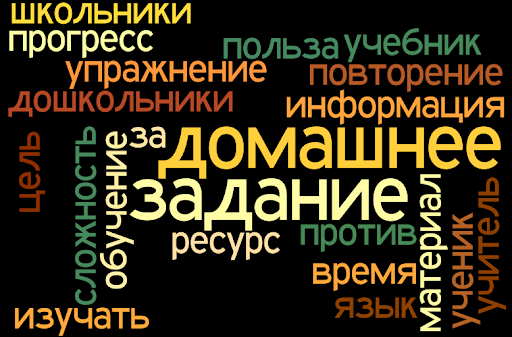